Saludos Greetings
¿Cuántos años tienes? How old are you?
Mi Vida Vocabulario
¿Tienes hermanos? Do you have any brothers or sisters?
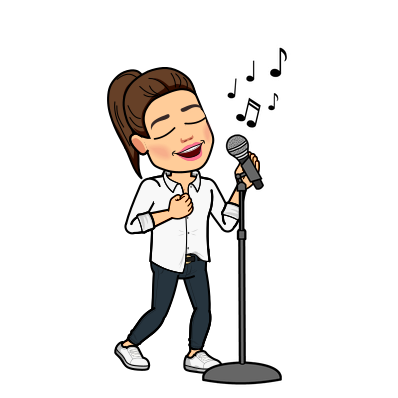 Los colores Colours
Los números 1 - 31 Numbers 1 – 31
¿Qué tipo de persona eres?  What kind of person are you?
Tienes mascotas? Do you have pets?
Palabras importantes Important words
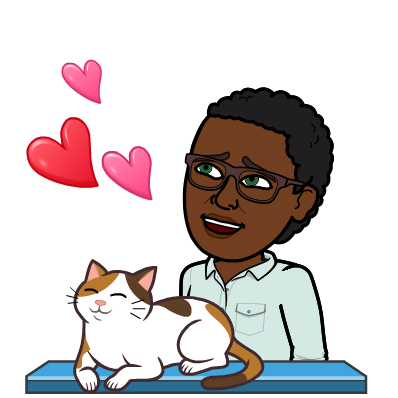 Mi Pasión My Passion
Gramática
Making Adjectives Agree

Adjectives describe nouns, and in Spanish they must agree with the noun in gender and number. There are three main groups of adjectives:

- adjectives ending in ‘o’          - adjectives ending in ‘e’          - ending in a consonant
Saying ‘a’ in Spanish

In Spanish, the words for ‘a’ change according to whether the noun is masculine or feminine.
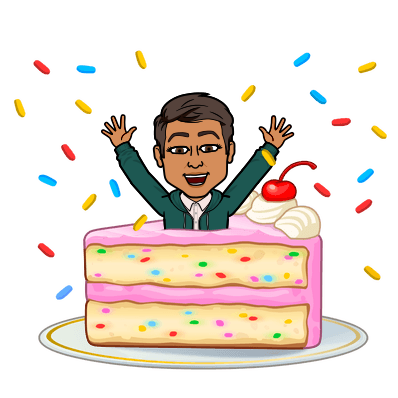 Saying ‘the’ in Spanish

The Spanish word for ‘the’ also changes according to whether the noun is masculine, feminine, singular or plural.
Regular Verbs	

In Spanish you change the ending of the verb to say who is doing the action. Regular verbs follow a pattern.

Hablar  To Speak	Vivir  To live
Hablo     I speak	Vivo     I live
Hablas   You speak	Vives    You live
Habla     He/she speaks	Vive     He/she lives
Irregular Verbs

Some verbs are irregular. They do not follow a pattern. Here are two that you will meet a lot.

Ser To be		Tener to have
Soy I am		Tengo I have
Eres You are		Tienes You have
Es He/she/it is	Tiene He/she/it has
Making Verbs Negative
To make a sentence or a question negative put ‘no’ before the verb.

No tengo hermanos I don’t have any brothers or sisters

Mi hermano no vive en Madrid My brother does not live in Madrid.
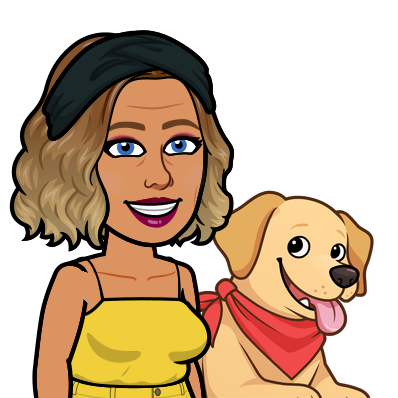